Красная книга Украины
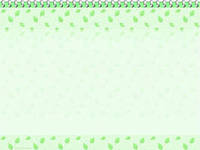 Обратите внимание!С т а т и с т и к а
Каждый день на Земле вымирает один вид животных и каждую неделю – один вид растений.
 
За последние 400 лет через неразумную человеческую деятельность с лица Земли исчезло:
 63 вида млекопитающих, а 120 видам грозит исчезновение; 

94 вида птиц , а под угрозой вымирания находится 187 видов.
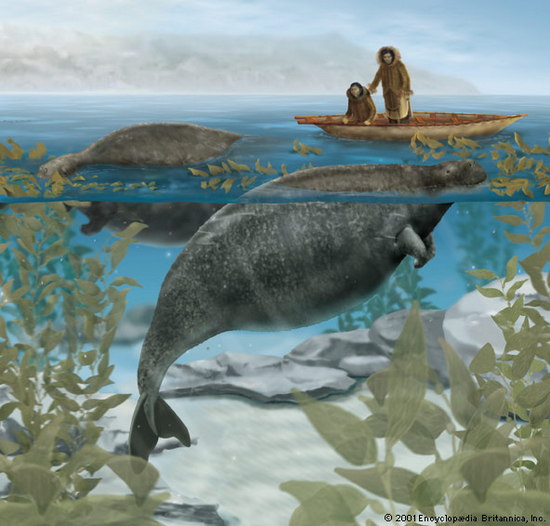 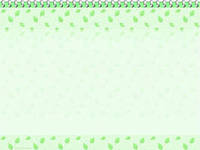 Причины исчезновения видов за последние 400 лет
Влияние человека:

 Уничтожение естественных экосистем (мест обитания эндемичных видов);

Преобразование  территорий обитания видов под нужды сельского хозяйства, строительства, промышленности и других целей;

Истребление животных для потребностей человека
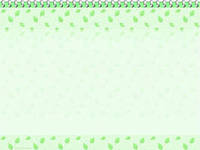 Мероприятия по сохранению исчезающих видов
Создание заповедников.
Информирование населения о важности сохранения видов животных.
Превращение зоопарков в места для разведения редких видов животных, а затем перемещение их в естественную среду обитания.
Борьба с браконьерами.
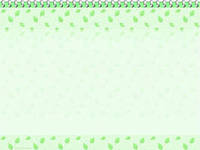 Заповедник – это природоохранная территория, на которой полностью запрещена хозяйственная деятельность человека
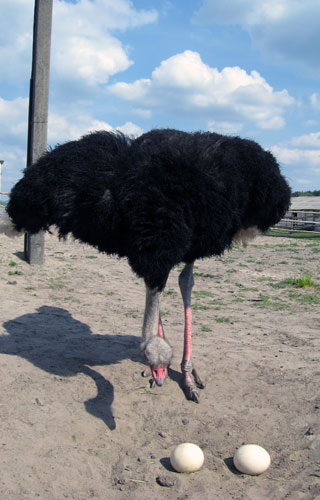 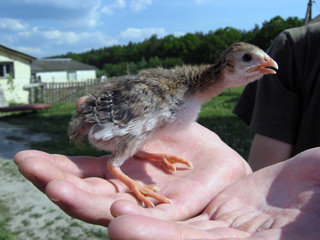 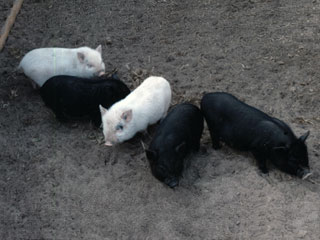 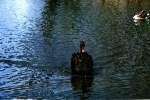 Заповедник-ферма «Кийливская Аскания»
Аскания-Нова
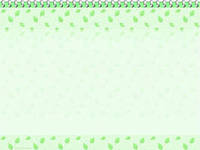 Международная Красная книга
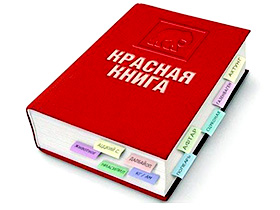 Красная книга – это иллюстрированный сборник самых редких и вымирающих видов. Целью Красных книг является привлечение внимания людей к животным, охрана окружающей среды, самообразование и развитие.
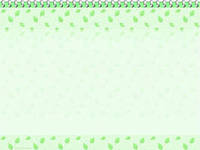 Красная книга Украины
официальный документ, который содержит систематизированные сведения о растениях и животных Украины, состояние которых вызывает беспокойство об их будущем.
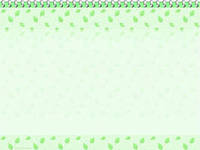 Растения Красной книги Украины
Красный клевер
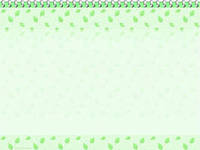 Растения Красной книги Украины
Шафран Гейфелив
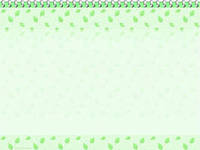 Растения Красной книги Украины
Подснежник
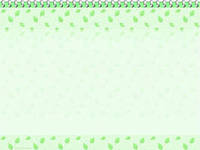 Растения Красной книги Украины
Сон-трава
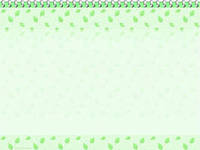 Животные Красной книги Украины
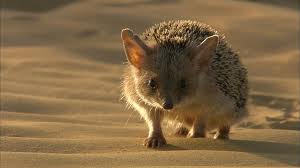 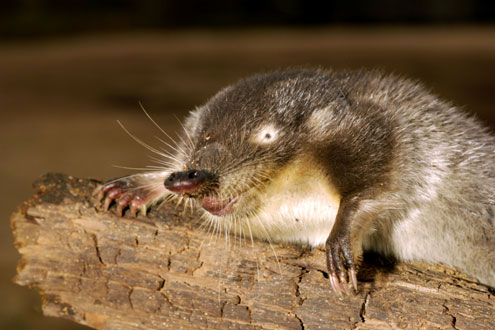 Выхухоль русская
Ушастый еж
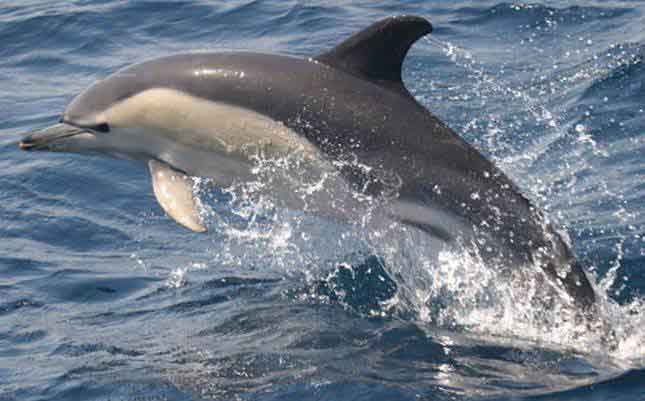 Дельфин-белобочка
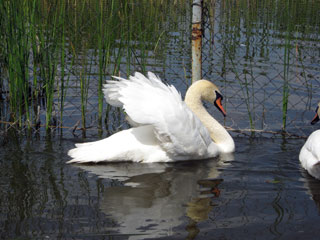 Благодарю за внимание!